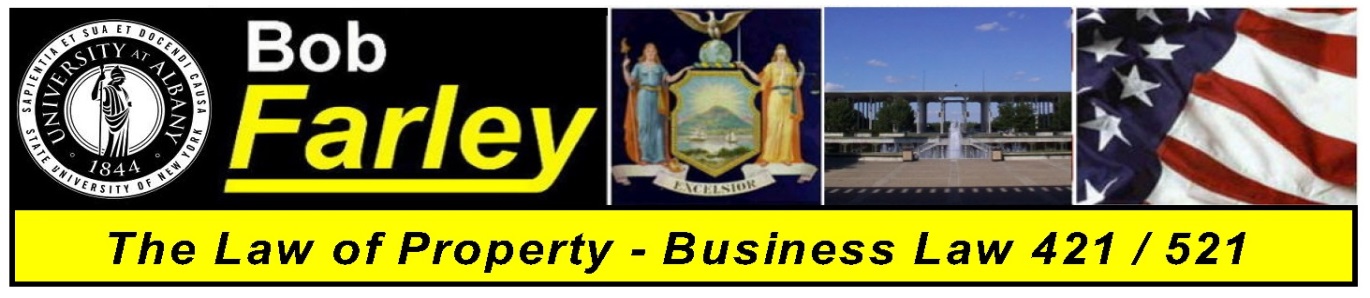 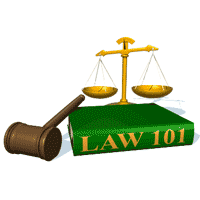 Slide Set Five C:
Acquisition of Personal Property
1
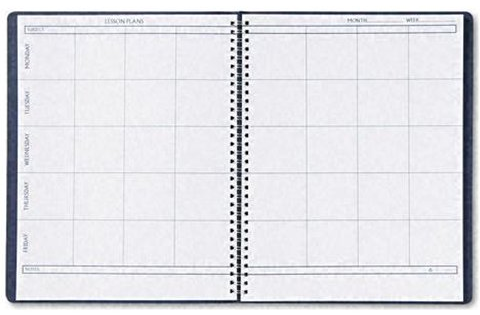 Last Time We Spoke About:

 The Rights in Property
Part One: Founders View / Importance / Why We Recognize Rights


 The Four Postulates
  Part Two: 1. Property is a Collection of Rights
	     2. Property and Law are Intertwined
	     3. Property Rights are Inherent to Our Humanity
	     4. Rights Include: Exclude, Possess, Use and Transfer
 Types of Property
 Part Three: Real / Personal / Intellectual

 Class Case – Dred Scott v. Sandford
     People Should Not Be Viewed as Property
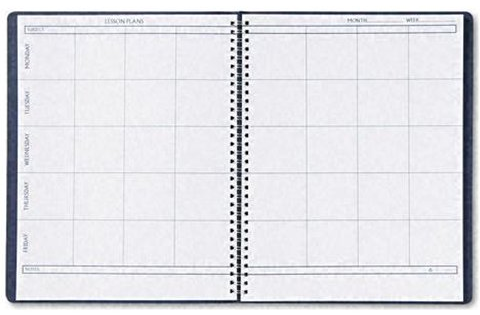 Tonight – We Will Speak About:

 Personal Property
Part One: Meaning of Personal Property / EPUT Right Enforcement

 Wild Animals
  Part Two: Possession / Capture / Return / Regulation

 Acquisition of Property Rights
 Part Three: Means of Acquisition:
		- Occupancy / Possession
		- Purchase by Sale
		- Adverse Possession
		- Accession / Confusion
		- Judgement
		- Found Property – Lost / Mislaid / Abandoned
		- Gift
 Class Case – Pierson v. Post
     Mere Pursuit is NOT Possession
Personal Property
The Meaning of Personal Property

A Review of Property Rights
4
Personal Property
The Meaning of Personal Property

Part One: A Review of Property Rights  

  A. The Four  Fundamental Postulates of Property Law

1. Property needs to be seen as a collection of “Rights” not a collection of “Things”;

2. Property Rights are those recognized by Law and the Law evolved from Property Rights;

3. Our Foundations of Law recognized that we are endowed with Property Rights; and

4. Property Rights can be summarized by E-PUT
		The RIGHT to EXCLUDE
		The RIGHT to POSSESS
		The RIGHT to USE; and
		The Right to TRANSFER.
Personal Property
The Meaning of Personal Property

Part One: A Review of Property Rights  

  B. Ways to Exercise Property Rights: EPUT

1. The Right to Exclude:
	The right to exclude others from the use or occupancy of the particular “thing.” 

2. The Right to Possess:
	The right to possess is the right to hold, control or enjoy the particular “thing”.

3. The Right to Use:
	The right to use a particular “thing”, enjoys broad discretion under the law for all types of usages, so long as it does not interfere with the free use of another’s property (i.e. nuisance).  This also includes the right NOT to use.

4. The Right to Transfer:
	The right to transfer property rights of the particular “thing” can be accomplished by sale, gift, or bailment (loan), during ones lifetime, or by means of bequest after death pursuant to intestate or will.
Personal Property
The Meaning of Personal Property

Part One: A Review of Property Rights  

  C. Types of Property

What Types of Property can “Rights” be exercised over:

Real (Rights in Land);
	Real Estate – Ownership/Leaseholds/Easements/Life Estates

Personal (Rights in Objects); and/or
	Chattels – Tangible, visible “things”

Intellectual (Rights in Ideas)
	Patents – Idea for Product or Process
	Trademarks – Logo, Identification or Distinction
	Copyrights – Written or Performed Works
Personal Property
Acquisition of Property Rights

Acquisition of Rights
In Personal Property
Personal Property
Acquisition of Property Rights

Rights and Title to Personal Property are Acquired or Lost by: 

		1. Occupancy/Possession, 
		2. Transfer by Sale,
		3. Adverse Possession, 
		4. Accession, 
		5. Confusion, 
		6. Judgment, 
		7. When the chattel is lost, mislaid, or abandoned, or 
		8. Gift
Personal Property
Acquisition of Property Rights
The Acquisition and Loss of Right or Title to Personal Property

Its all about the PROOF: 

Since the exercise of property rights is the legal ability 
	to exercise dominion and control over the property 
	in question, the legal recognition of such right has led
	to elements of proof.  

Such elements are proven by means of demonstrating the methods of acquisition or loss of the item of property
	itself.
10
Personal Property
Acquisition of Property Rights

 The Acquisition and Loss of Right or Title to Personal Property

1. Occupancy/Possession

	- Generally:

	Remember property rights are the legally recognized ability to exercise 	power and control over the property.

	The law seeks to have property to be owned by someone.

	As such, the law recognizes that a thing capable of ownership, but not yet 	owned, will belong to the person who acquires actual or constructive 	dominion or control over it, and who has the intent to assert ownership 	over it.  (i.e. possession).

	Occupancy/Possession is this actual or constructive dominion or control.

	Hence the well known adage: Possession is 9/10ths of the law.
Personal Property
Acquisition of Property Rights

The Acquisition and Loss of Right or Title to Personal Property

1. Occupancy/Possession (Continued)

	Special Rules:  Tortious Conversion

True Owner Retains Title
	Tortious conversion of personal property does not deprive the true owner of their title.
 
	Moreover, one who does not have title to goods cannot pass title to even a bona fide purchaser.

Exceptions
	A bona fide purchaser can obtain good title from one without title where:

	a) The owner of goods, induced by fraud or misrepresentation, sells goods to the defrauder intending to transfer title, and defrauder subsequently sells the goods to a bona fide purchaser;

	b) Money or a negotiable instrument is transferred; or

	c) The owner of goods has expressly or impliedly represented that the possessor of goods is the owner, or has authority to sell them, and the BFP has relied in good faith on the representations.
	
	Divestment of Property

One attempting to divest another of personal property has the burden of showing title and the right to divest. 

Any evidence is admissible, and ownership may be established by proof of acts of ownership as well as by direct testimony.   

Possession plus a claim of title is prima facie evidence of title and ownership.
Personal Property
Acquisition of Property Rights

Part Three: The Exercise of Property Rights

The Acquisition and Loss of Right or Title to Personal Property

2. Transfer by Sale

	Sale of Personal Property

	Title can be acquired or lost to personal property through a valid sale.  

	A Sale is the transfer of the Rights in the Property in return for Consideration.

	In general, an owner of personal property cannot be divested of their Rights and 	Title without their consent.

	A purchaser of a chattel acquires Rights and Title by voluntary act. (Conduct 	creating an estoppel can force sale by operation of law). 

	The intent of the parties is controlling in determining what goods pass and when 	Rights and Title passes in a sale.

	Pursuant to the UCC, a sale of goods in excess of $500 must be in writing and 	signed by the party to be charged in order to be enforceable. (UCC 2-201)
Personal Property
Acquisition of Property Rights

The Acquisition and Loss of Right or Title to Personal Property

3. Adverse Possession

	Rules:  Adverse Possession of Personal Property

      Title to personal property by adverse possession results 
	from the running of a statute of limitations which requires 
	that the cause of action for recovery of the property be 
	brought within a specified period after the cause of action 
	accrues.  (See CPLR – Article 2)

	When the specified period has run, the presumption that 
	the person in possession has the right to possession 
	cannot be overcome by the former owner.

	As a result, the party in possession thereafter has an 
	enforceable right to possession superior to everyone 
	and thus becomes the true owner.
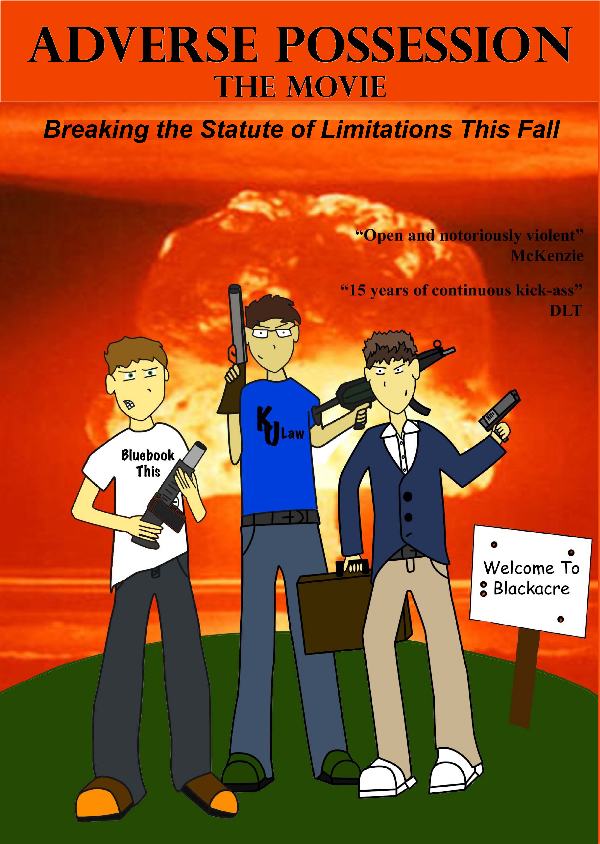 Personal Property
Acquisition of Property Rights

The Acquisition and Loss of Right or Title to Personal Property

4. Accession

	Rules:  Accession
	a. Accession Defined
	Accession is: 
	“The addition of value to property by the expenditure of labor or the addition of new material.”
 

	b. Accession Remedies
		Detachment
If the added article can be detached from the principal chattel, this will be ordered and each party will be put in status quo ante. 
		Detachment Unavailable
If the added expenditure or thing cannot be detached from the principal chattel, the question arises as to who is the owner of the chattel in its enhanced state.  This will require a determination of value.  This answer will depends upon whether the trespasser acted in good faith or is a willful trespasser.
15
Personal Property
Acquisition of Property Rights

The Acquisition and Loss of Right or Title to Personal Property

4. Accession (Continued)

	Rules:  Accession (Continued)
     
     c. Accession Rules

     1. General Rule -Trespasser Cannot Recover

	The owner of a chattel does not lose their title merely because a 	trespasser has augmented or enhanced the value of that chattel. 

	Generally, authorities refuse to recognize any quasi-contractual claim to 	compensation by the innocent trespasser – but there are exceptions.

	Thus, the trespasser cannot usually recoup the value of his labor or 	materials added to the chattel.

	A willful trespasser cannot gain any rights of ownership in the property 	he has enhanced in value under the rule of accession.
 
	The original owner of the chattel is entitled to the property in its improved 	state regardless of the degree of augmentation in value made by the 	trespasser and the same rule applies to tenants.
Personal Property
Acquisition of Property Rights

The Acquisition and Loss of Right or Title to Personal Property

4. Accession (Continued)

	Rules:  Accession (Continued)
     
     c. Accession Rules


	2. Original Owner's Remedy

	The owner of the chattel may elect to sue the trespasser for damages for 	conversion (value of the original material plus any consequential 	damages).
 
	Or they may sue for replevin (i.e., sue for the return of the chattel).

      3. Exceptions

	There are instances where the owner of the chattel will be restricted to a 	cause of action for damages (i.e., the value of the original chattel plus any 	consequential damages).
 
	In these instances, the former owner, by virtue of the act of accession, is 	divested of title and may not elect to sue in replevin.

	These exceptions are when there is a complete change or a great 	increase in value (clay to bricks).
17
Personal Property
Acquisition of Property Rights

The Acquisition and Loss of Right or Title to Personal Property

5. Confusion

	Rules:  Confusion
	a. Confusion Defined	
	    Confusion
		Confusion is an intermixture of goods owned by different persons such that the 	property of each can no longer be distinguished, i.e., fungible goods. 

		If the property can be identified and returned, there is no confusion.
	
	          Known Contributions
	Where goods are of the same kind and quality, the parties are  tenants in common in
	mass proportion to their respective interests, regardless of whether the confusion
	was fraudulent or willful.
 
 	Example: 
      Where wheat of the same grade belonging to different persons 
	is wrongfully mingled by one of them and ground into flour, 
	the wrongdoer is entitled to his proportionate share of the mass.
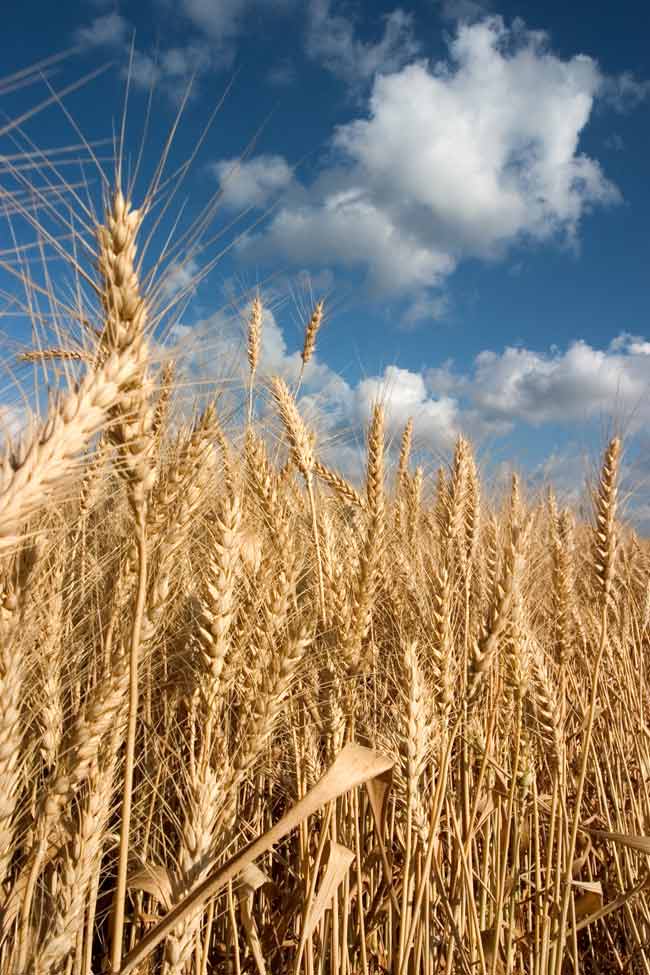 Personal Property
Acquisition of Property Rights

The Acquisition and Loss of Right or Title to Personal Property

5. Confusion (Continued)

	Rules:  Confusion (Continued)
	b. Unknown Contributions

		1) Innocent Confusion

	If the confusion was innocent (e.g., by an act of God, act of a third party, or 	consent), the owners are tenants in common of the mass. If the amount of 	contribution is unknown, the parties share equally.

		2) Wrongful Confusion 

	If the confusion was caused wrongfully by one of the owners, her agent, bailee, or 	trustee, the burden is on such owner to identify her portion.  If they cannot do so, 	the entire mass belongs to the innocent owner.

	Example:

       Where the owner of bales of cotton fraudulently mingles them with bales belonging to 	another so that they become indistinguishable, the wrong doer is entitled in no part of the 	goods unless they identifies it as their property.
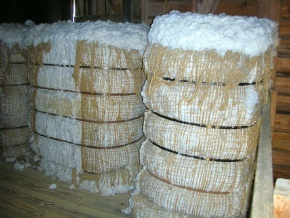 Personal Property
Acquisition of Property Rights

 The Acquisition and Loss of Right or Title to Personal Property

6. Title by Judgment

	Rules:  Title Actions
	a. Election of Remedies

One who destroys, misuses, misdelivers, or otherwise wrongfully deprives the owner of chattel of his possessory rights, may be liable to the owner under various theories of recovery.

	1) Replevin - Replevin is an action to recover the chattel itself.

	2) Trespass - The action in trespass is to recover money damages incurred by reason of the dispossession.

	3) Trover - The action in trover is to recover the value of the chattel along with damages for dispossession.
20
Personal Property
Acquisition of Property Rights

The Acquisition and Loss of Right or Title to Personal Property

6. Title by Judgment (Continued)

	Rules:  Title Actions (Continued)
	b. Conversion

	An owner may allege conversion and sue the wrongdoer in TROVER. 

	The substance of the action is that from and after the time the property was converted     	(i.e., wrongfully dealt with, misdelivered, or damaged), the wrongdoer by his action 	"purchased" the chattel.

	By proceeding on the theory of conversion, the court, in substance, forces a sale of the 	chattel for the value, as of the date of conversion.

	Should the owner proceed under a TROVER theory, title to the chattel, by virtue of such 	forced sale, becomes vested in the converter by operation of law.

	Merger

	If the remedy elected is TROVER, the right to possession which is the basis of the         	cause of action, and which is necessarily proved if the plaintiff prevails, is merged                  	in the judgment awarding damages. 

	It is not extinguished, however, until the judgment is satisfied, and the plaintiff may elect      	to sue in REPLEVIN until that time.
Personal Property
Acquisition of Property Rights

The Acquisition and Loss of Right or Title to Personal Property

6. Title by Judgment (Continued)

	Rules:  Title Actions (Continued)
	c. Who Can Sue? 

	Anyone who is in actual possession of the chattel in question or who is entitled to 	immediate possession of the chattel can maintain the action for TROVER. 

	On this basis, a bailee who has the right of possession or who is entitled to the    	right of possession may elect TROVER as the action when faced with the wrongful 	conduct of another. 

	d. Who Can Be Sued?

	Obviously, the tort-feasor/converter can be sued in TROVER. 

	However, the situation often presents itself when the converter sells the subject 	matter of the tort before the action is brought. 

	In such cases, the purchaser (even a bona fide purchaser) is liable as a converter.
Personal Property
Acquisition of Property Rights

 A. The Acquisition and Loss of Right or Title to Personal Property

7. Lost, Mislaid or Abandoned Property

	Rules:  Lost, Mislaid or Abandoned Property
	
	The fact that the owner has either lost or mislaid their 
	property does NOT lead to the divestiture of their title.
 
	As such, title to such property persists despite the fact
	that it has been lost or mislaid.

	However, the owner DOES relinquish title when and if 
	they abandon it.

	So what is the difference between lost, mislaid and 
	abandoned property, and what are the rules for the
	same?
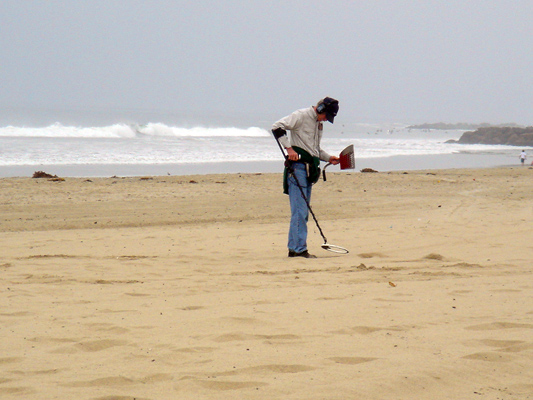 Personal Property
Acquisition of Property Rights

The Acquisition and Loss of Right or Title to Personal Property

7. Lost, Mislaid or Abandoned Property

	- Rules:  Lost, Mislaid or Abandoned Property
	
	a. Lost Property

	Although New York DOES NOT distinguish between lost and mislaid property there is 	technically a difference between the two. 

	Property is "lost" when the owner has accidentally and involuntarily parted with 	possession of the property and does not know where to find it. 

	In determining if property is deemed as lost, the key factor is the place where it is found.

	 The test is:  Judging from the place where found: 

	 “Would a reasonable person judge that the owner had accidentally and involuntarily
        parted with the possession of it and does not know where to find it?”

	 Example: 
	 A wristwatch found on the floor in a public place will likely be regarded as lost property.   

	Judging from the place where found, it is reasonable to conclude that one would not intentionally place a wristwatch on the floor, and, therefore, it would be categorized as lost.
Personal Property
Acquisition of Property Rights

 A. The Acquisition and Loss of Right or Title to Personal Property

7. Lost, Mislaid or Abandoned Property

	Rules:  Lost, Mislaid or Abandoned Property
	
	b. Mislaid Property

	Property is deemed "mislaid" when, judging from the place where found, it can 	reasonably be determined that it was intentionally placed there and thereafter 	forgotten.
	
		Example: 
		A briefcase found on a desk, table, or counter will likely be regarded as mislaid 	property. Judging from the place where found, it is reasonable to conclude that the 	item was intentionally placed there and thereafter forgotten.
	
		New York Distinctions: 
		Although at common law, there was a distinction between lost and mislaid 	property, New York no longer recognizes such distinctions and treats all property 	that is lost or mislaid as lost property.
25
Personal Property
Acquisition of Property Rights

The Acquisition and Loss of Right or Title to Personal Property

7. Lost, Mislaid or Abandoned Property

    Rules:  Lost, Mislaid or Abandoned Property
	
	c. Abandoned Property

	Defined

	Abandoned property is that which the owner has voluntarily relinquished  all ownership of 	without reference to any particular person or purpose.   The owner must intend to give up both 	title and possession.

	Examples:
 
	Allowing refrigerators to remain in a building that the owner of the refrigerators knew was to be 	destroyed would be deemed an act of abandonment, whereas a tenant's act of leaving her 	apartment for one week and becoming in arrears for one week's rent is not enough to 	constitute abandonment of the property in the apartment. 

	Distinguishing Between Terms

	A chattel is not abandoned merely because the owner has parted with its possession.

	If the owner of a chattel involuntarily parts with possession of goods, they should be 	categorized as either lost or mislaid.
 
	Lost or mislaid goods are treated differently from abandoned chattels. 

	To show that a chattel has been abandoned, one must show that the former owner voluntarily 	gave up and relinquished their ownership in the chattel.
Personal Property
Acquisition of Property Rights

The Acquisition and Loss of Right or Title to Personal Property

7. Lost, Mislaid or Abandoned Property

	Rules:  Lost, Mislaid or Abandoned Property
	
	c. Abandoned Property (Continued)

	Acquisition of Title

	If a chattel can be categorized as abandoned, it becomes, by virtue of such abandonment, 	unowned. 

	As with wild animals, ownership of an abandoned chattel is acquired by reducing it to 	possession. 

		Title to abandoned chattel is acquired by: 

			(i) actual or constructive control or dominion over the thing, and 
			(ii) an intent to assert ownership over it.

	Escheatment
	Where abandoned property is held by an intermediary with no property interest in the property 	(e.g., unclaimed funds held by banks or other depositories), the state may assume title to the 	property through a process called escheat.
 

	Property may be escheated ONLY by the state in which the property is located.

	Intangible property is considered to be located at the domicile of the property owner.
Personal Property
Acquisition of Property Rights

The Acquisition and Loss of Right or Title to Personal Property

7. Lost, Mislaid or Abandoned Property

	Rules:  Lost, Mislaid or Abandoned Property
	
	d. Finder of Lost Property

	"Lost Property" Includes Lost or Mislaid Property

	Article 7-B of the New York Personal Property Law eliminates the distinction between lost 	property and mislaid property, thereby eliminating much of the confusion about who has the 	right to possession. 

	The statute defines "lost" property as property that is either lost or mislaid. As a result, 	abandoned property, waif, treasure trove, and other property that is "found" is presumed to be 	"lost property" under the statute unless the presumption is challenged in an action or 	proceeding commenced within six months of the finding.

		1) Definition of "Property“
	The statute includes in its definition of property: money, payable bearer instruments, goods, 	chattels, and tangible personal property, but not animals or motor vehicles.

		2) Location of Property
	Where property happens to be found is another factor important at common law BUT NOT 	specified by the statute.
Personal Property
Acquisition of Property Rights

 A. The Acquisition and Loss of Right or Title to Personal Property

7. Lost, Mislaid or Abandoned Property

	- Rules:  Lost, Mislaid or Abandoned Property
	
	d. Finder of Lost Property (Continued)

	Property with Value Under Twenty Dollars

	A finder of lost property of less than $20 in value must make a reasonable effort to find the 	owner and restore the property to them; if unable to do so after a reasonable effort, title vests 	in the finder one year after the finding. [N.Y. Personal Property Law §252( I )]

	Property with Value of Twenty Dollars or More and Instruments

	A finder of lost property with a value of $20 or more, or an instrument as defined for purposes 	of the statute, who knows the property was lost, must within 10 days of finding it either return it 	to the owner or report such a finding and deposit the property with the local police.  [N.Y. 	Personal Property Law §252( I )]

	Person Possessing Premises Where Property Is Found

	A person in possession of premises where the property is found has a similar duty to notify the 	police and deposit the property with them within 10 days of acquisition.
Personal Property
Acquisition of Property Rights

The Acquisition and Loss of Right or Title to Personal Property

7. Lost, Mislaid or Abandoned Property

	- Rules:  Lost, Mislaid or Abandoned Property
	
	d. Finder of Lost Property (Continued)

	Role of the Police-When Finder Acquires Title

	The police notify all persons whom they have reason to believe have an interest in the property, 	as well as the occupant or person in charge of the premises where the property was found 	(unless found in a public street).


	  1) Period for Holding Property

	The police must hold the property for: 
Three months if valued at $100 or less;
Six months if valued at $100 to $499.99; 
One year if valued at $500 to $4,999.99; and  
Three years if valued at $5,000 or more. 

	(Under some circumstances, the property may be sold and the proceeds held, e.g., perishable 	property.) 	[N.Y. Personal Property Law §252(1)]
	
		2) When Title Vests in Finder

Title to lost property vests in the finder (subject to payment of administrative costs) when the provisions of the statute are complied with and there are no adverse claims by other parties or all filed claims are defeated by the finder.
Personal Property
Acquisition of Property Rights

The Acquisition and Loss of Right or Title to Personal Property

7. Lost, Mislaid or Abandoned Property

	- Rules:  Lost, Mislaid or Abandoned Property
	
	d. Finder of Lost Property (Continued)

	Multiple Finders

	If several persons participate in a finding, they are joint finders with equal rights in the property 	found. 

	Employees

	If a private employee is under a duty to deliver lost property to the employer, the employer is 	considered the finder if she notifies the police. 

	In the case of a government officer or employee who finds property in the course of official 	duty, the government is considered to be the finder.

	Safe Deposit Premises

	If lost property is found in an enclosed safe deposit premises, the police must return the 	property to the safe deposit company or bank at the end of six months, and the company or 	bank has custody as bailee for the person entitled to the property.
Our First Venture into Property Case Law
 The Case of Pierson v. Post





                    Chase That Fox!
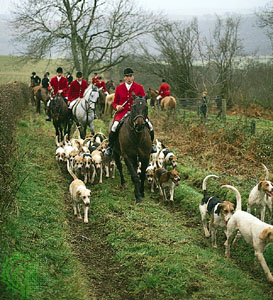 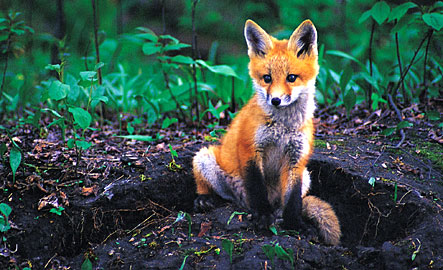 32
End of Class Five C

Please don’t forget to hand in your bio form
For next time – Review Assignments as follows on the Webpage:

Lecture Slides
Selected Readings
Cases and Exercises

We are a hot bench.

Questions?
33